Hiking
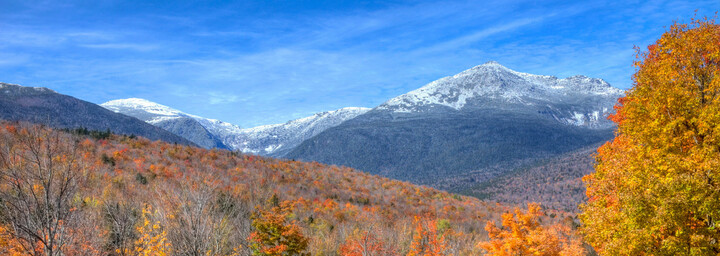 By Justin Roy